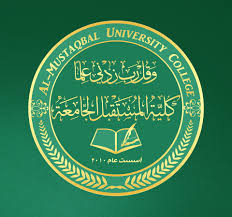 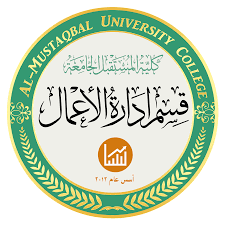 كلية المستقبل الجامعة 
قسم ادارة الاعمال
ادارة المخاطر Risks Management
المرحلة الرابعة / المحاضرة الثانية
م.د هدى هادي حسن
المصدر:- كتاب ادارة المخاطرد. شقيري نوري موسى, واخرونوهو المصدر المعتمد لمادة ادارة المخاطر
المخاطر الاستثماريةاولا:- تعريف وتصنيف المخاطر الاستثمارية  1- تعريف المخاطر الاستثمارية:- هي عدم انتظام العوائد فالتذبذب في قيمتها او في نسبتها من راس المال المستثمر هو الذي يشكل عنصر المخاطرة, وترجع عملية عدم انتظام العوائد الى حالة عدم التأكد بالتنبؤات المستقبلية.2- تصنيف المخاطر الاستثمارية (الكلية):- ترتبط المخاطر عموما بعدم اليقين المحيط بنتائج الاحداث المستقبلية  ويقوم الاكاديميون بوضع مقاييس احصائية للمخاطر تنتمي للمفهوم الاجمالي العام المعروف بنظرية بيتا ووفقا لهذه النظرية فان المخاطر الكلية المرتبطة بالاستثمار تتكون من عنصرين هما:-أ- المخاطر النظامية ب-  المخاطر غير النظامية
أ- المخاطر النظامية : هي نسبة المخاطر التي تعود الى حركة السوق ككل نسبة الى المخاطر الكلية. وان هذه المخاطر تؤثر على كافة القطاعات بالسوق ولكن بدرجات متفاوتة, ويطلق عليها بالمخاطر التي لا يمكن تجنبها بالتنويع وتشمل المخاطر النظامية المكونات التالية:أ- مخاطر سعر الفائدةب- مخاطر القوة الشرائيةج- مخاطر السوق
ب- المخاطر غير النظامية او المخاطر الخاصةهي عبارة عن حالات عدم التأكد التي تنشأ بسبب ظروف خاصة او عوامل متعلقة بشركة معينة او قطاع معين حيث انها تكون مستقلة عن مخاطر النشاط الاقتصادي وعادة ما تسمى هذه المخاطر بالمخاطر الاستثنائية او المخاطر غير السوقية او المخاطر التي يمكن تجنبها بالتنويع.وتمتاز المخاطر غير النظامية بمجموعة من الخصائص منها:1- تنشأ بفعل عوامل تخص الشركة ذاتها.2- تؤثر فقط في شركة معينة.3- يمكن تجنبها عن طريق التنويع.4- يمكن قياسها من خلال مقاييس التشتت.
ثانيا:-عوامل المخاطر غير النظامية أ- عوامل خاضعة لسيطرة الادارة في الشركة ذاتها مثل قدرات الادارة في اتخاذ القرارات وكفاءة العاملين وان الحوادث العشوائية التي قد تواجه الشركة تؤثر في اعمالها التشغيلية.ب- اعتماد الشركة على القروض في هيكلها المالي.ثالثا:- مصادر المخاطر غير النظاميةأ- مخاطر الادارة: تعد ادارة الشركة مصدرا للمخاطرة نظرا للقرارات الخاطئة التي قد تتخذها ومن امثلة هذه القرارات  ما يلي:* عدم التحوط للأحداث غير المتوقعة.* تقادم المنتجات.* الارتباط بعميل واحد.ب- مخاطر الصناعة: تتعرض كل الشركات العاملة في صناعة واحدة او بضع صناعات لقابلية تغير العائد بسبب قوة معينة لا تؤثر في غالبية المنشآت العاملة خارج تلك الصناعة.
ج- مخاطر الاعمال: هي جزء من المخاطر النظامية والمخاطر غير النظامية التي يتعرض لها المستثمر في الاوراق المالية عموما والمستثمر في الاسهم العادية بشكل خاص. ومن اهم المتغيرات في مخاطر الاعمال ما يلي:1- التغير في حجم منتجات الشركة.2- التغير في اسعار بيع  المنتجات.3- التغير في اسعار المدخلات.4- مرونة الطلب على منتجات الشركة.5- نسبة التكاليف الثابتة الى التكاليف الكلية.د- المخاطر المالية: هي المخاطر التي تتعرض لها الادارة بسبب اعتمادها على مصادر التمويل المقترضة في هيكل تمويلها , لا نه كلما زادت القروض تعرضت الادارة الى مخاطر اضافية متمثلة باحتمال عدم القدرة على سداد اصل القروض او فائدته او الاثنين معا.
مثال واجب:- قام شخص بالاستثمار في مشروع تجاري وكان العائد الخالي من المخاطرة 6.3% .ومعامل بيتا3.8% علما ان معدل عائد محفظة السوق قد بلغ 5%.المطلوب ايجاد ما يلي:1- الانحراف المعياري لمحفظة السوق؟2- العائد المتوقع؟
شكرا لإصغائكم